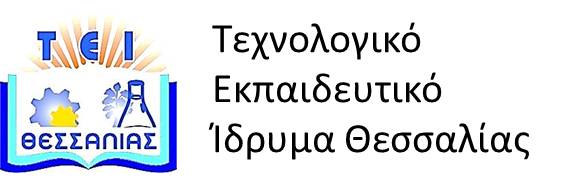 Ποιότητα Λογισμικού
Ενότητα 4:  Παράδειγμα Ελέγχου.
    Διδάσκων: Γεώργιος Κακαρόντζας, 
Καθηγητής Εφαρμογών.
Τμήμα Μηχανικών Πληροφορικής, 
Τεχνολογικής Εκπαίδευσης.
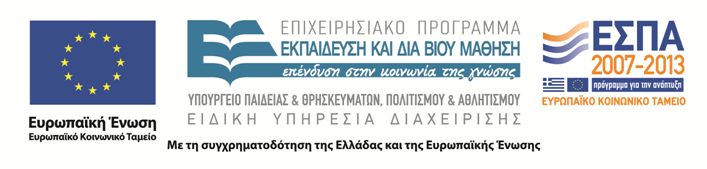 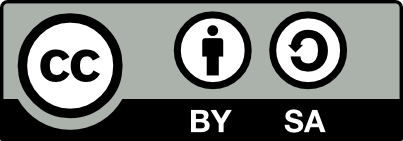 Άδειες χρήσης
Το παρόν εκπαιδευτικό υλικό υπόκειται στην παρακάτω άδεια χρήσης Creative Commons (C C): Αναφορά δημιουργού (B Y), Παρόμοια Διανομή (S A), 3.0, Μη εισαγόμενο. 
Για εκπαιδευτικό υλικό, όπως εικόνες, που υπόκειται σε άλλου τύπου άδειας χρήσης, η άδεια χρήσης αναφέρεται ρητώς.
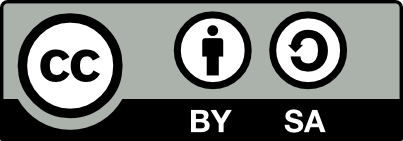 2
Χρηματοδότηση
Το παρόν εκπαιδευτικό υλικό έχει αναπτυχθεί στα πλαίσια του εκπαιδευτικού έργου του διδάσκοντα. 
Το έργο «Ανοικτά Ακαδημαϊκά Μαθήματα στο Τ.Ε.Ι. Θεσσαλίας» έχει χρηματοδοτήσει μόνο την αναδιαμόρφωση του εκπαιδευτικού υλικού.
Το έργο υλοποιείται στο πλαίσιο του Επιχειρησιακού Προγράμματος  «Εκπαίδευση και Δια Βίου Μάθηση» και συγχρηματοδοτείται από την Ευρωπαϊκή Ένωση (Ευρωπαϊκό Κοινωνικό Ταμείο) και από εθνικούς πόρους.
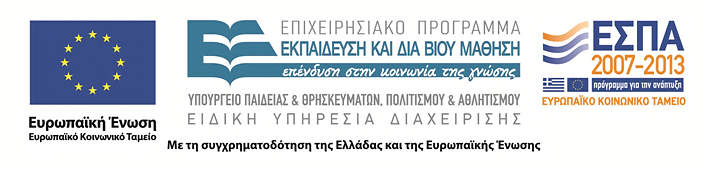 3
Περιεχόμενα ενότητας
1) Δημιουργία του έργου TriangleProject
2) Βήματα ανάπτυξης εφαρμογής
Παράδειγμα Ελέγχου
4
Δημιουργία του έργου TriangleProject
Δημιουργούμε File  New  Java Project, και δίνουμε στο όνομα του έργου (“Project Name”) την τιμή TriangleProject.
Πατάμε το πλήκτρο “Next”.
Κάνουμε κλικ στην καρτέλα “Libraries”.
Πατάμε το πλήκτρο “Add Library”.
Επιλέγουμε “JUnit” για την εισαγωγή της βιβλιοθήκης του JUnit στο project.
Πατάμε το πλήκτρο “Next” και επιλέγουμε ως “JUnit Library Version” την JUnit 4.
Πατάμε δύο φορές το “Finish” για την δημιουργία του project.
Παράδειγμα Ελέγχου
5
Η κλάση Triangle #1
Θέλουμε να κάνουμε μία κλάση Triangle η οποία να έχει τα εξής:
Τρεις ιδιωτικές μεταβλητές τύπου double (a, b και c), για τις πλευρές του τριγώνου.
Έναν κατασκευαστή, στον οποίο αρχικοποιούνται οι πλευρές στις παραμέτρους που δίνει ο χρήστης κατά την κατασκευή του τριγώνου.
Τρεις μεθόδους getA(), getB() και getC(), που επιστρέφουν τις τιμές για τις πλευρές του τριγώνου.
Παράδειγμα Ελέγχου
6
Η κλάση Triangle #2
Θέλουμε να κάνουμε μία κλάση Triangle η οποία να έχει τα εξής:
Μία μέθοδο triangleType, η οποία επιστρέφει μία από τις παρακάτω τιμές, ανάλογα με το τι είναι το τρίγωνο:
Scalene (Σκαληνό): αν καμία πλευρά δεν είναι ίση με καμία άλλη.
Isosceles (Ισοσκελές): αν οι δύο πλευρές είναι ίσες και μία διαφέρει.
Equilateral (Ισόπλευρο): αν όλες οι πλευρές είναι ίσες.
NotValid (Άκυρο): αν τα μήκη που δόθηκαν δεν μπορούν να είναι πλευρές τριγώνου.
Παράδειγμα Ελέγχου
7
Η κλάση Triangle #3
Θέλουμε να κάνουμε μία κλάση Triangle η οποία να έχει τα εξής:
Μία μέθοδο area(), η οποία επιστρέφει το εμβαδό (double) του τριγώνου. Το εμβαδό θα το υπολογίσουμε με την μέθοδο χρήσης των τριών πλευρών του (τύπος του Ήρωνα), δηλαδή:
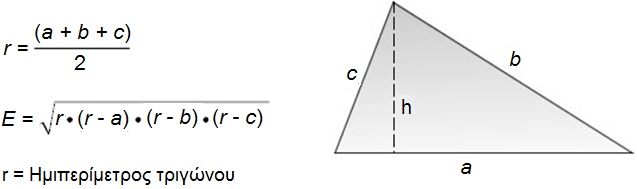 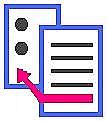 Παράδειγμα Ελέγχου
8
Βήματα ανάπτυξης εφαρμογής
Στην συνέχεια θα αναπτύξουμε αυτή την κλάση. Θα δούμε αναλυτικά την δημιουργία της κλάσης με τα επόμενα βήματα:
1.   Θα δημιουργήσουμε μια κατάλληλη Enumeration, για τους 
τύπους του τριγώνου στο project μας.
2.   Θα δημιουργήσουμε την κλάση Triangle, και θα δηλώσουμε τις 
μεταβλητές για τις τρεις πλευρές, τον κατασκευαστή και μεθόδους ανάκτησης των πλευρών.
3.   Θα δημιουργήσουμε την μέθοδο triangleType, που επιστρέφει 
τον τύπο του τριγώνου.
4.   Θα δημιουργήσουμε την μέθοδο area, που θα επιστρέφει το 
εμβαδό του τριγώνου με την χρήση του τύπου του Ήρωνα.
Παράδειγμα Ελέγχου
9
1. Δημιουργία του Enum για τους πιθανούς τύπους του τριγώνου
Δημιουργήστε μία enum με το όνομα TriangleType στο πακέτο domain, και τον ακόλουθο κώδικα:
package domain;
public enum TriangleType {
Scalene,
Isosceles,
Equilateral,
NotValid
}
Παράδειγμα Ελέγχου
10
2. Δημιουργία: Κλάση Triangle, ιδιωτικές μεταβλητές, κατασκευαστής
package domain;
public class Triangle {
private double a;
private double b;
private double c;
public Triangle(double a, double b, double c) {
this.a = a;
this.b = b;
this.c = c;
}
public double getA() {
return a;
}
public double getB() {
return b;
}
public double getC() {
return c;
}
.
.
.
Παράδειγμα Ελέγχου
11
3. Δημιουργία μεθόδου triangleType: Επιστρέφει τον τύπο του τριγώνου
public TriangleType triangleType() { 
if (a <= 0 || b <= 0 || c <= 0) {
return TriangleType.NotValid;
}
int sum = 0;
if (a == b) sum = sum + 1;
if (a == c) sum = sum + 2;
if (b == c) sum = sum + 3;
if (sum == 0) {
if (a+b<=c || b+c<=a || a+c<= b)
return TriangleType.NotValid;
else
return TriangleType.Scalene;
}
if (sum > 3) return TriangleType.Equilateral;
else if (sum == 1 && a+b > c) 
return TriangleType.Isosceles;
else if (sum == 2 && a+c > b) 
return TriangleType.Isosceles;
else if (sum == 3 && b+c > a) 
return TriangleType.Isosceles;
return TriangleType.NotValid;
}
Παράδειγμα Ελέγχου
12
4. Δημιουργία μεθόδου area: Επιστρέφει το εμβαδό του τριγώνου
//Υπολογισμός του εμβαδού
//ενός τριγώνου από τις 3 πλευρές του
public double area() throws Exception {
if (triangleType()==TriangleType.NotValid) 
throw new Exception("Not a valid triangle");
double s = (a+b+c) / 2;
return Math.sqrt(s*(s-a)*(s-b)*(s-c));
}
} //Τέλος της κλάσης Triangle
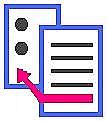 Παράδειγμα Ελέγχου
13
Τέλος ενότητας
Επεξεργασία: Σοφιανίδου Γεωργία
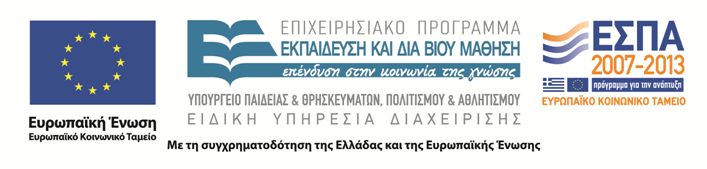 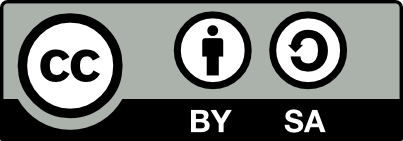